DENIP
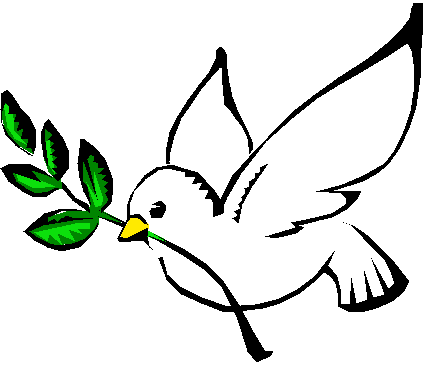 Pla de la Font
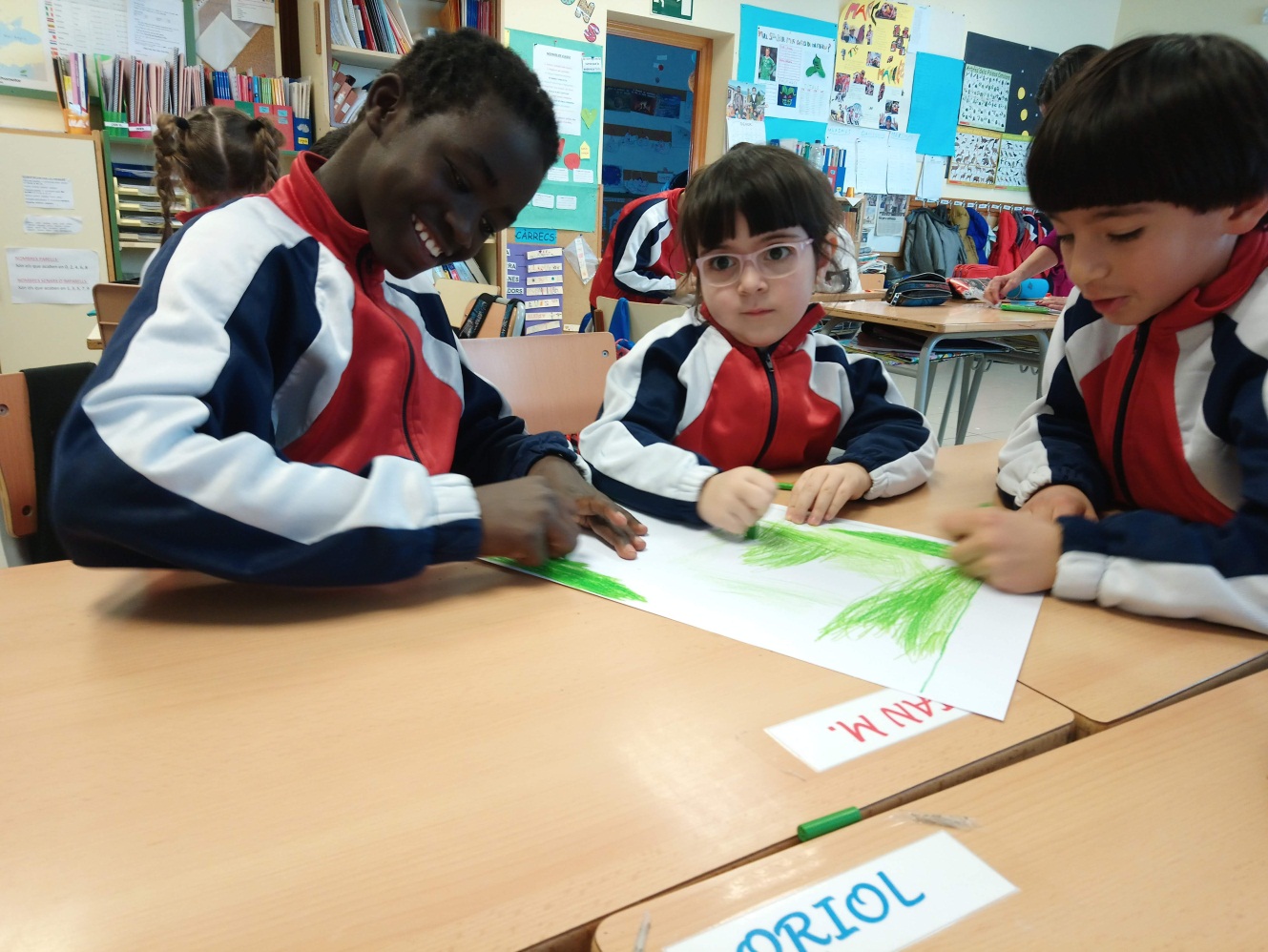 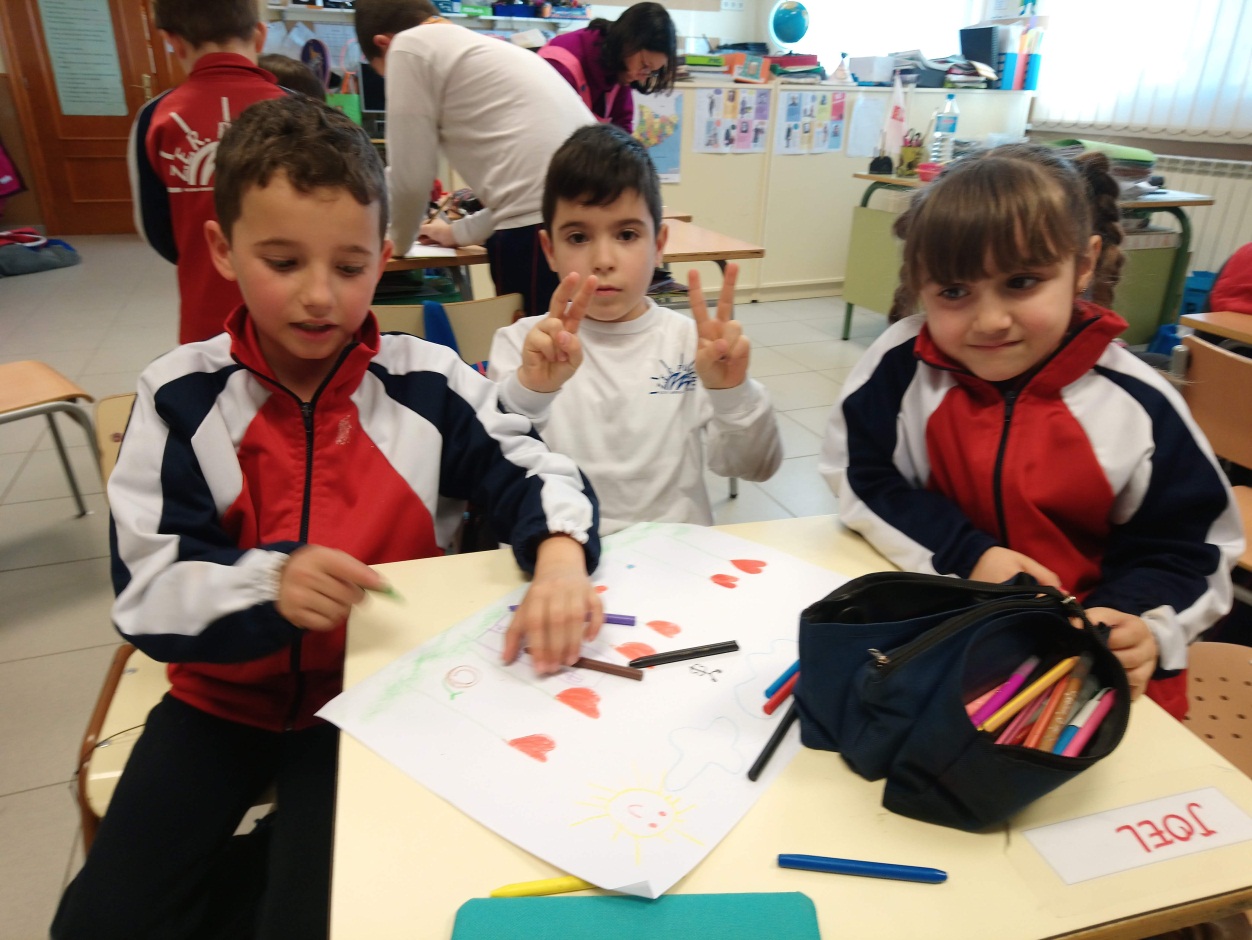 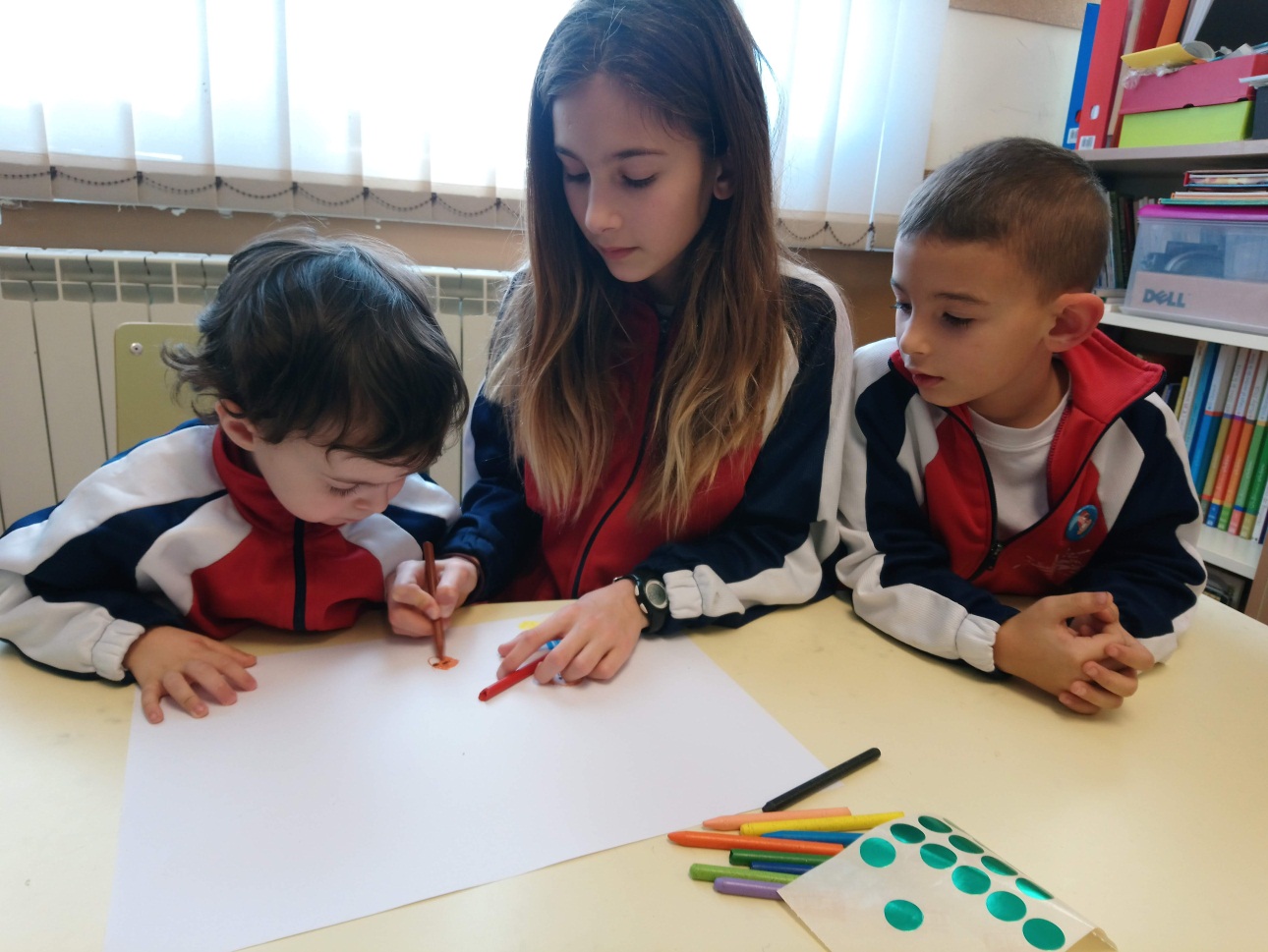 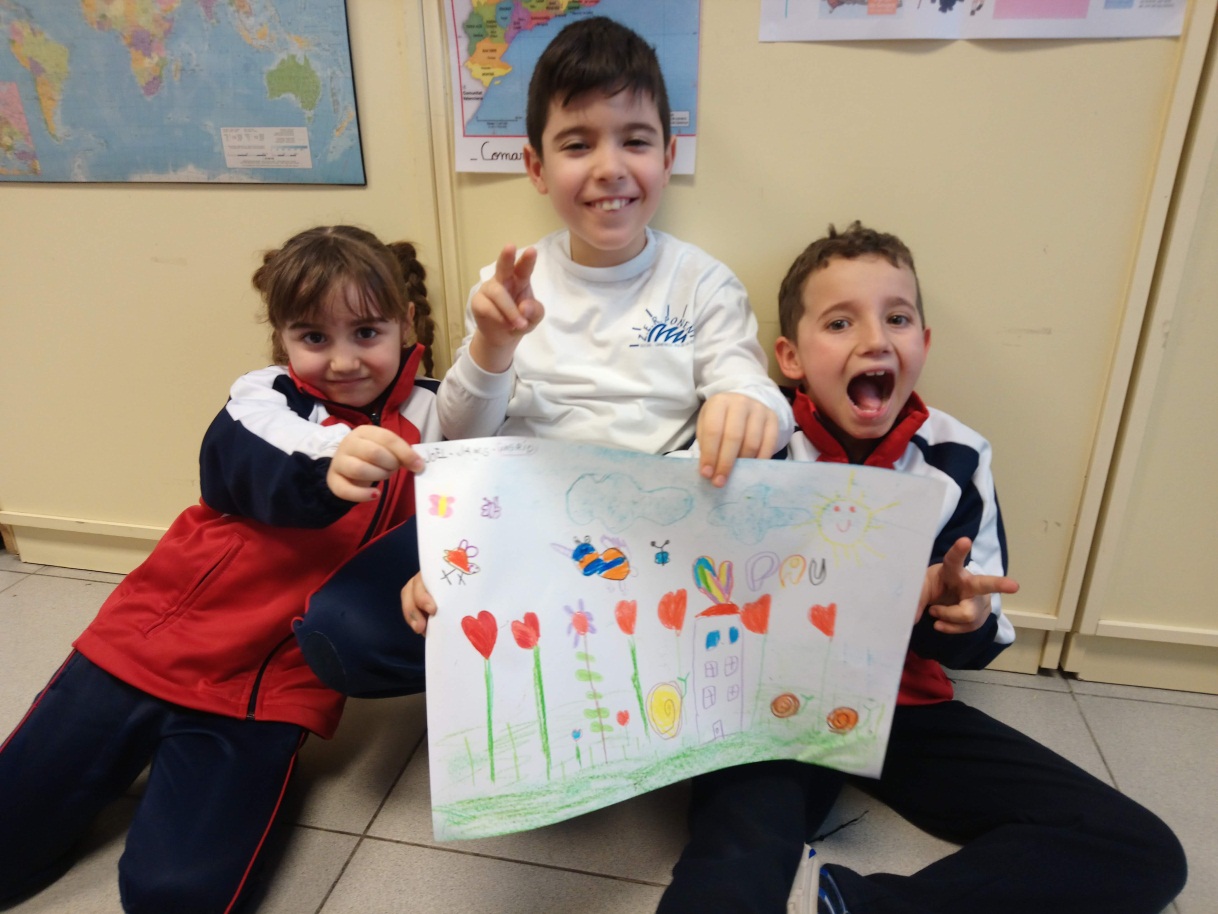 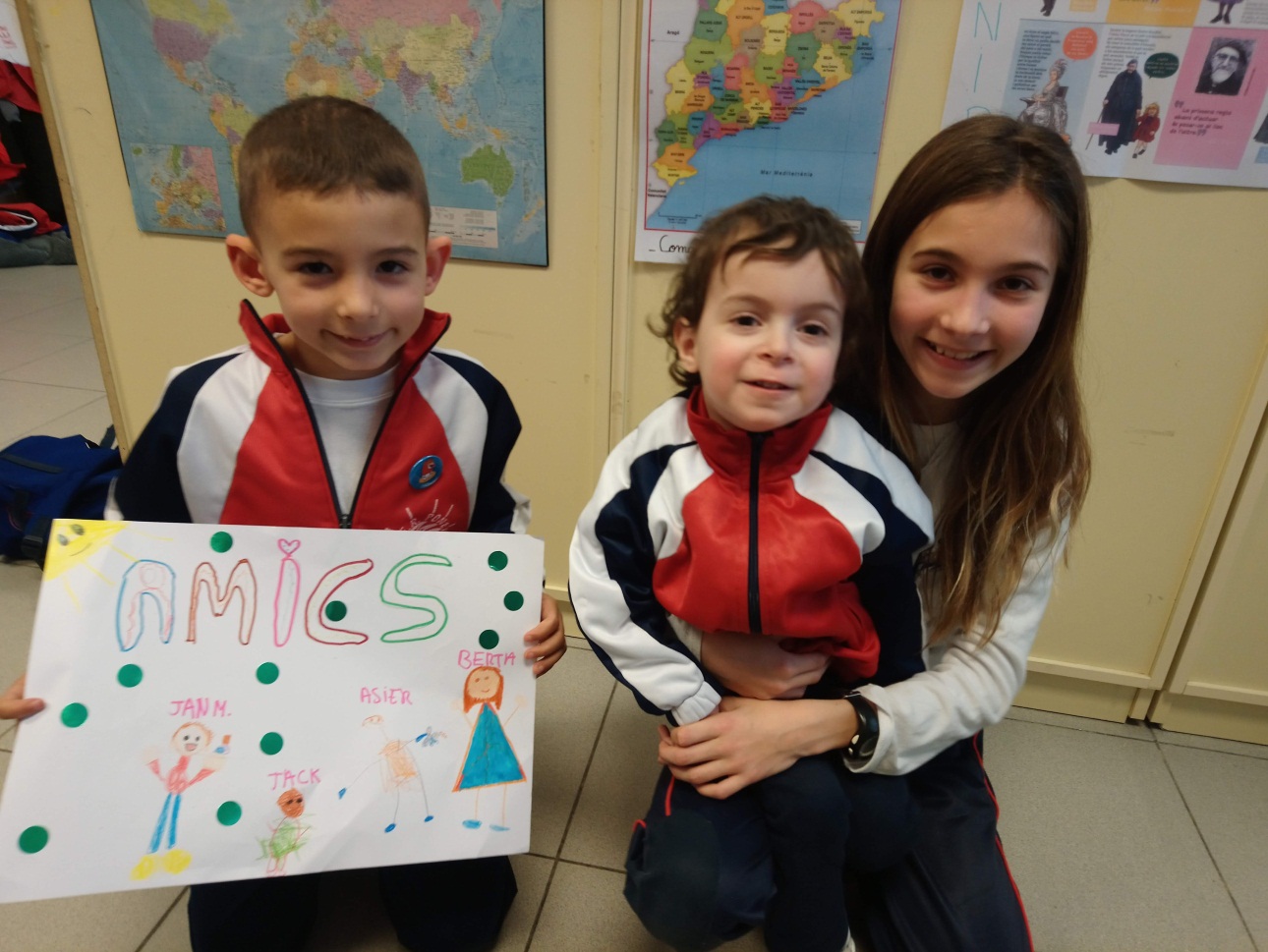 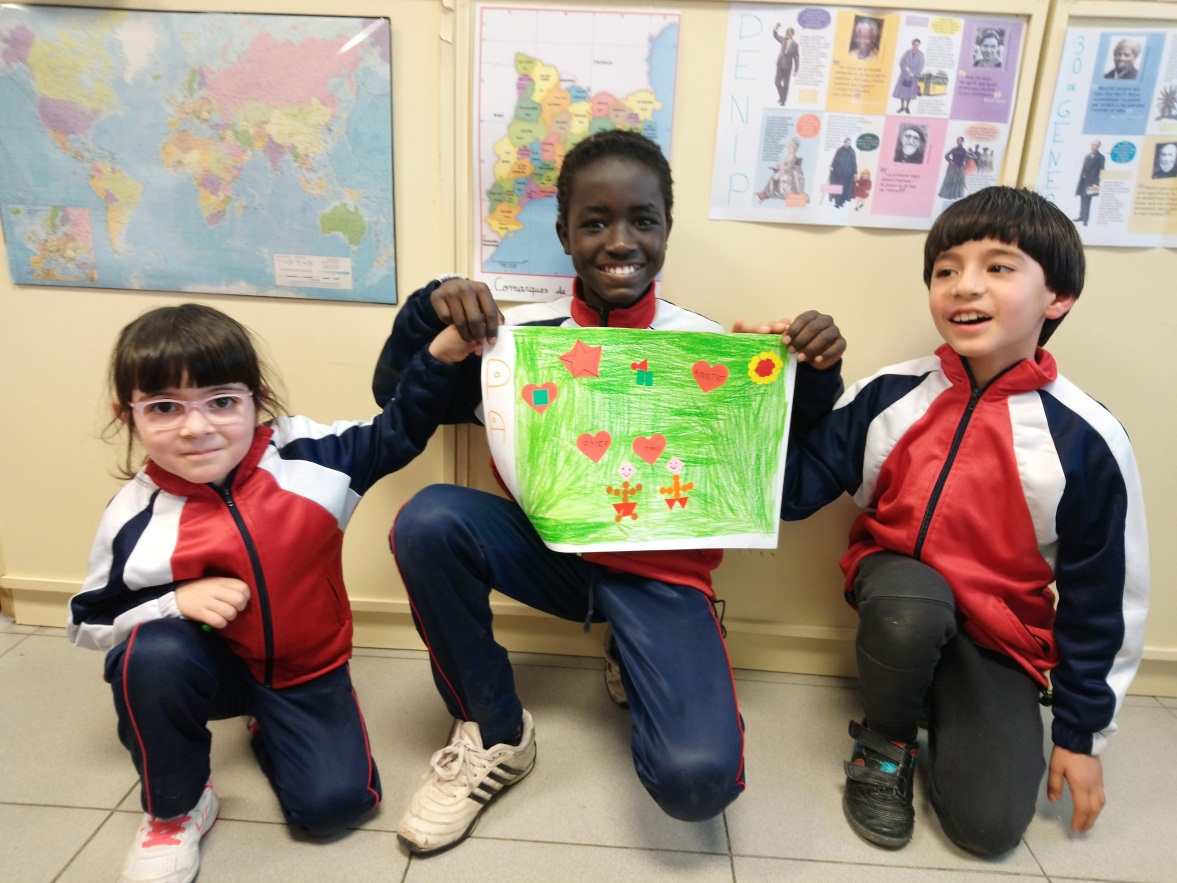 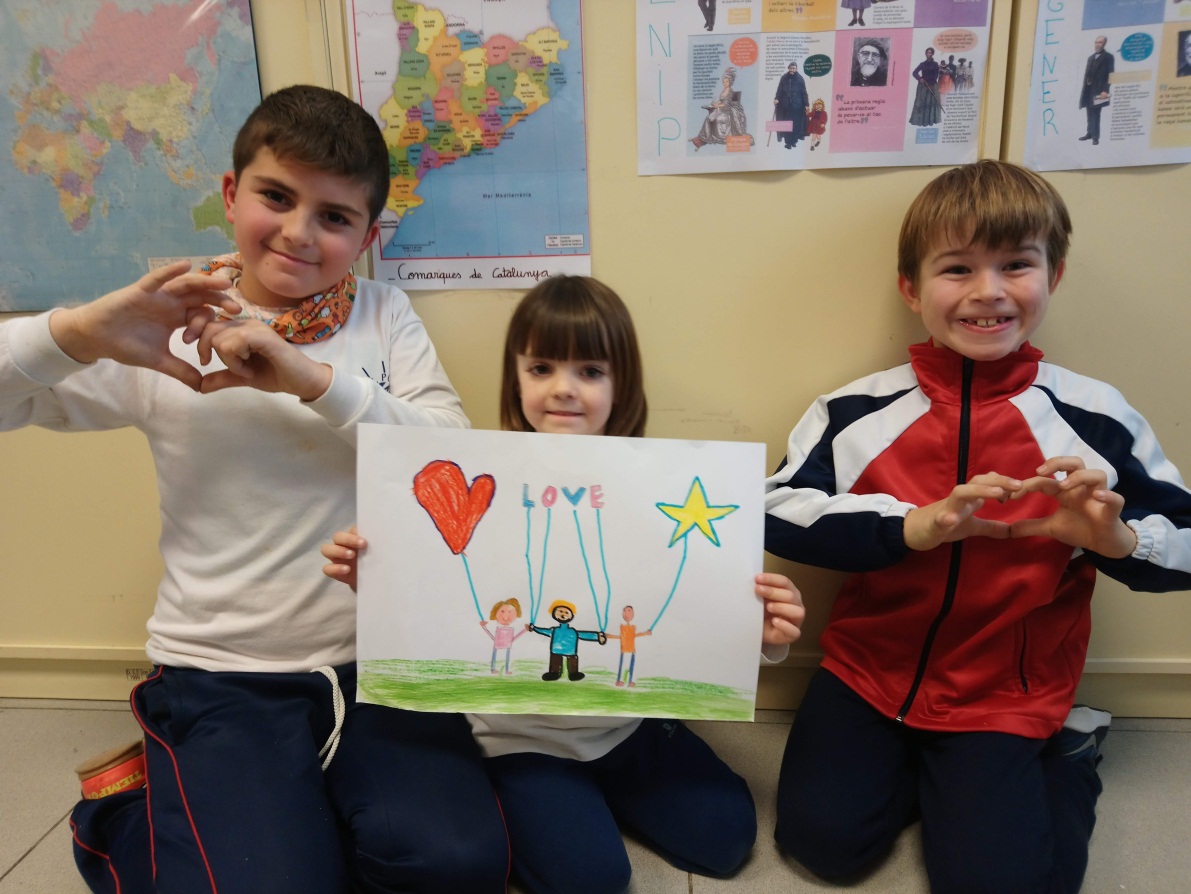 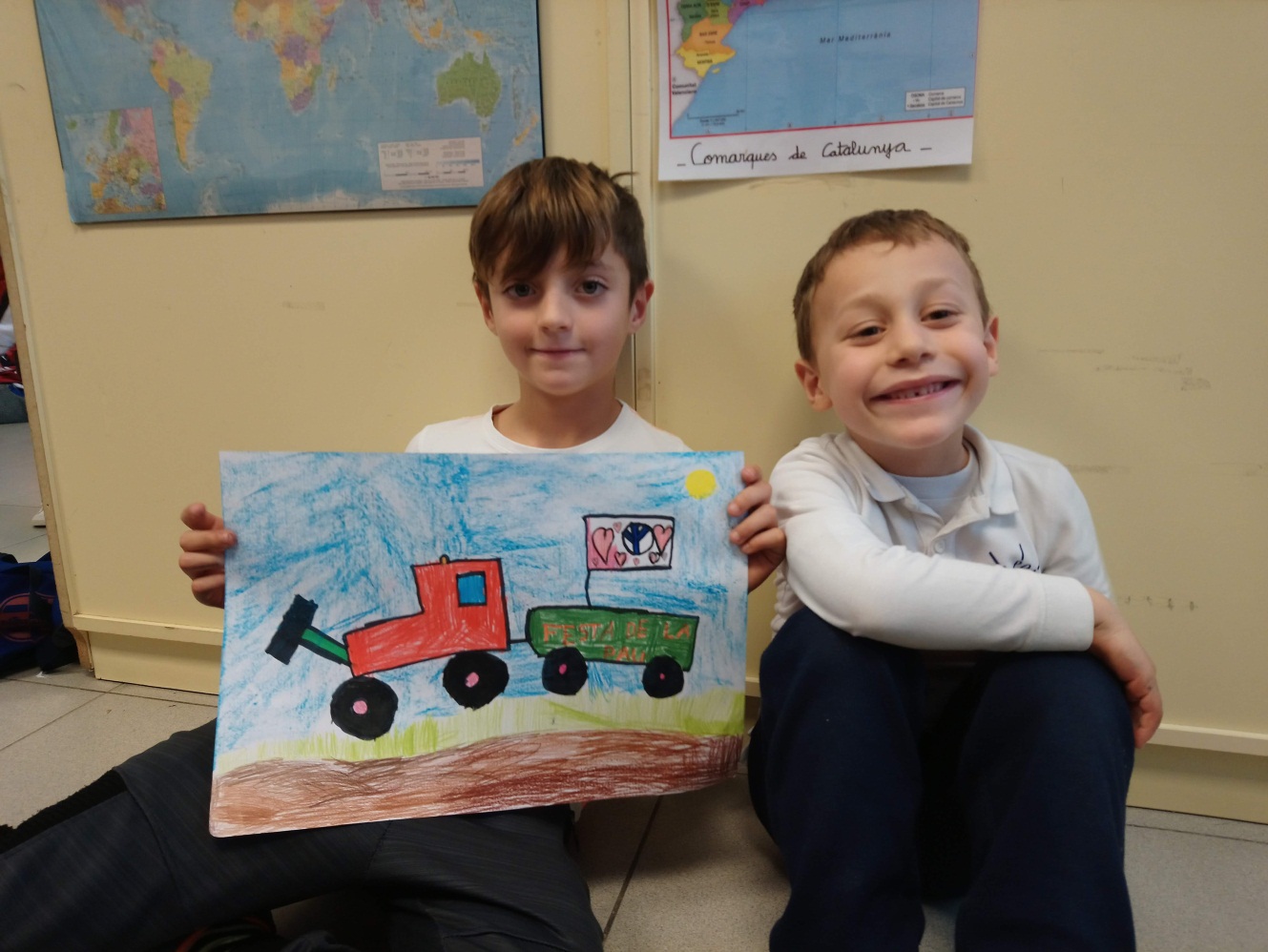 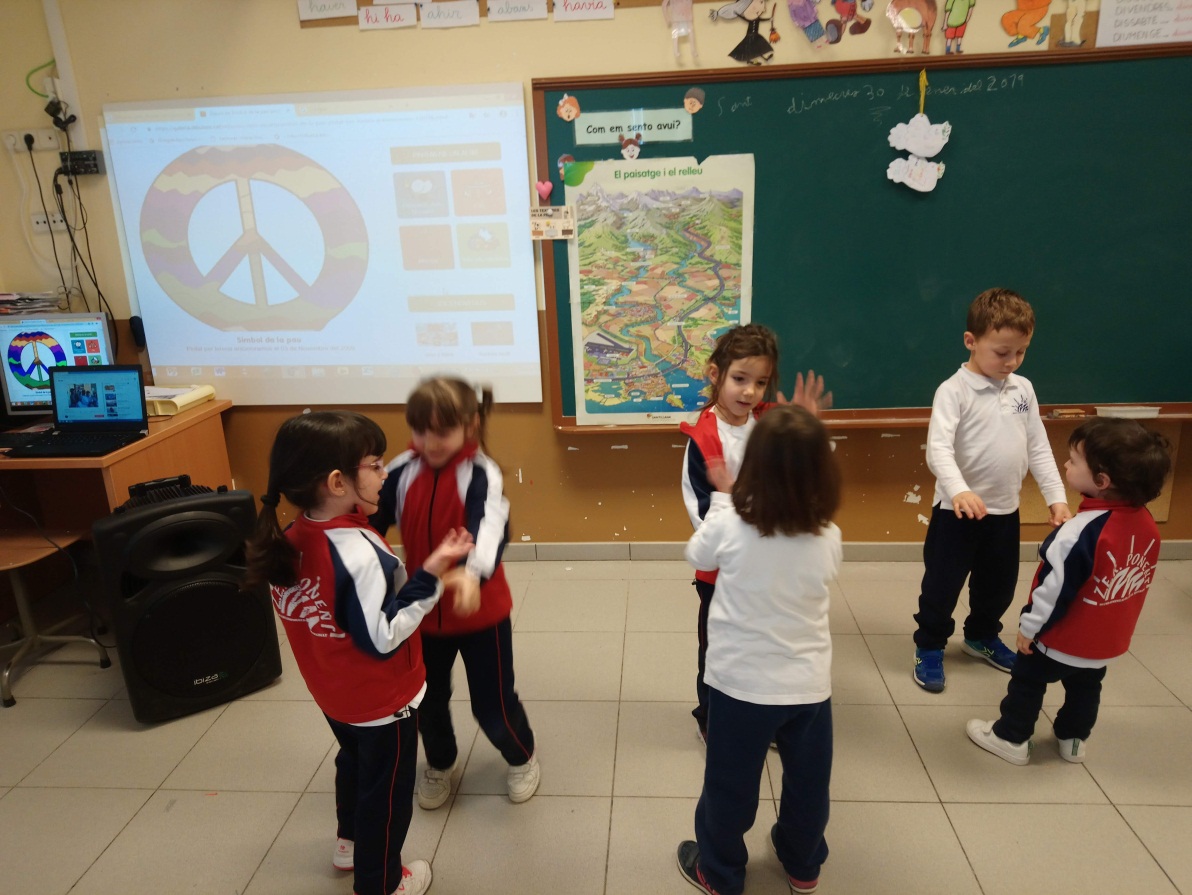 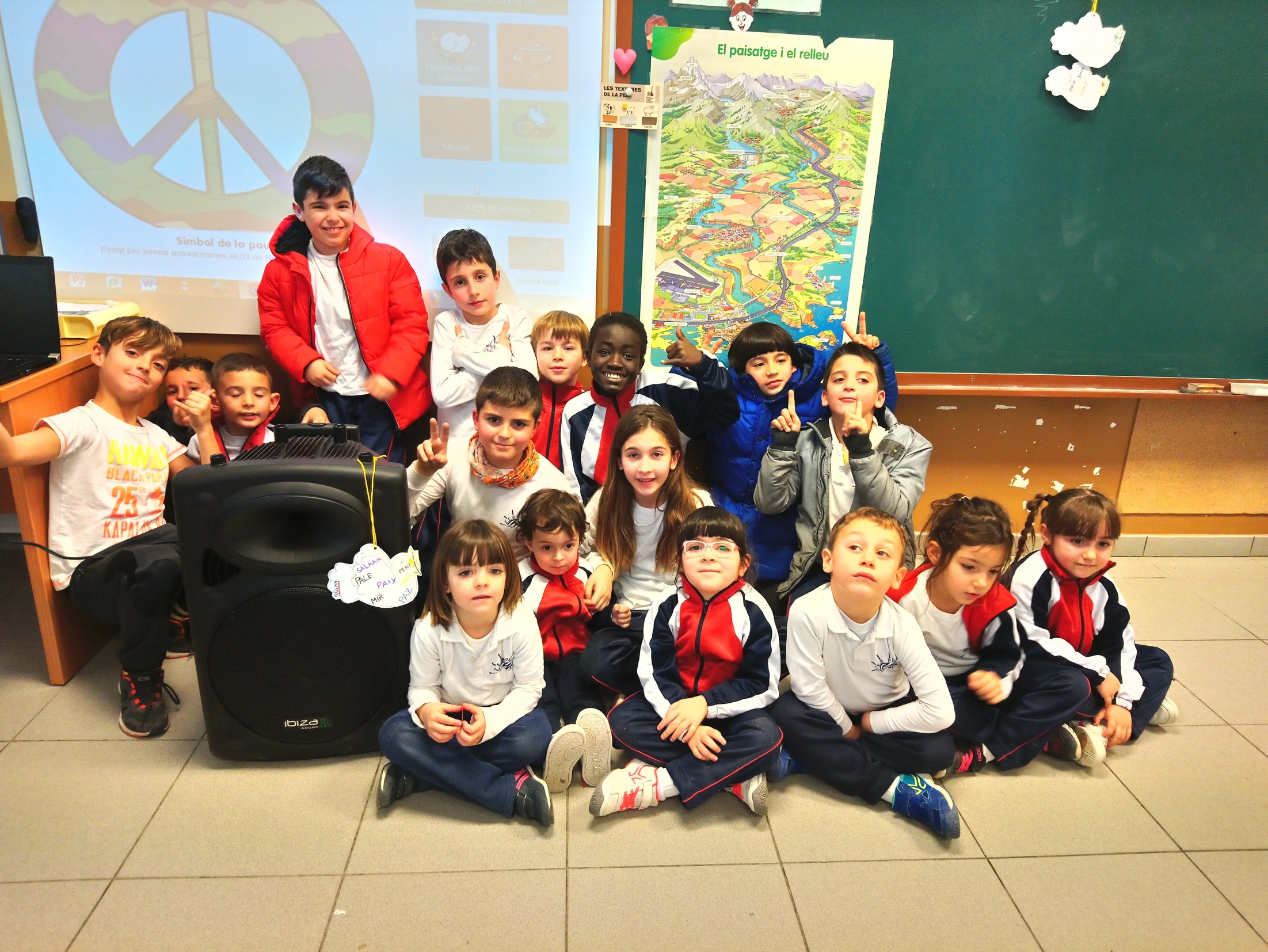 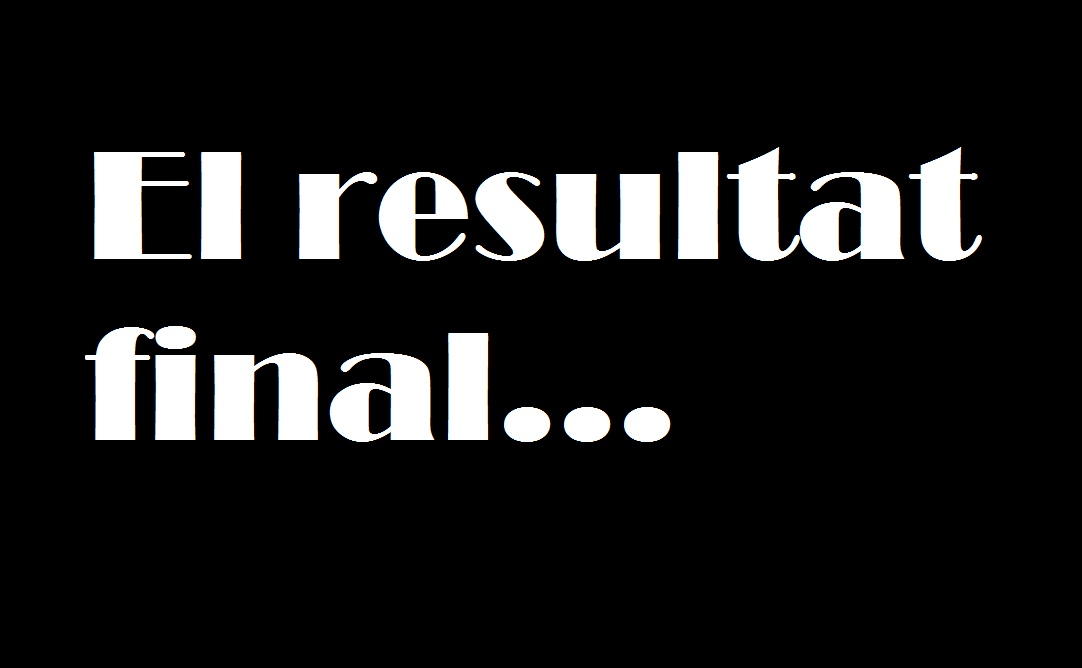 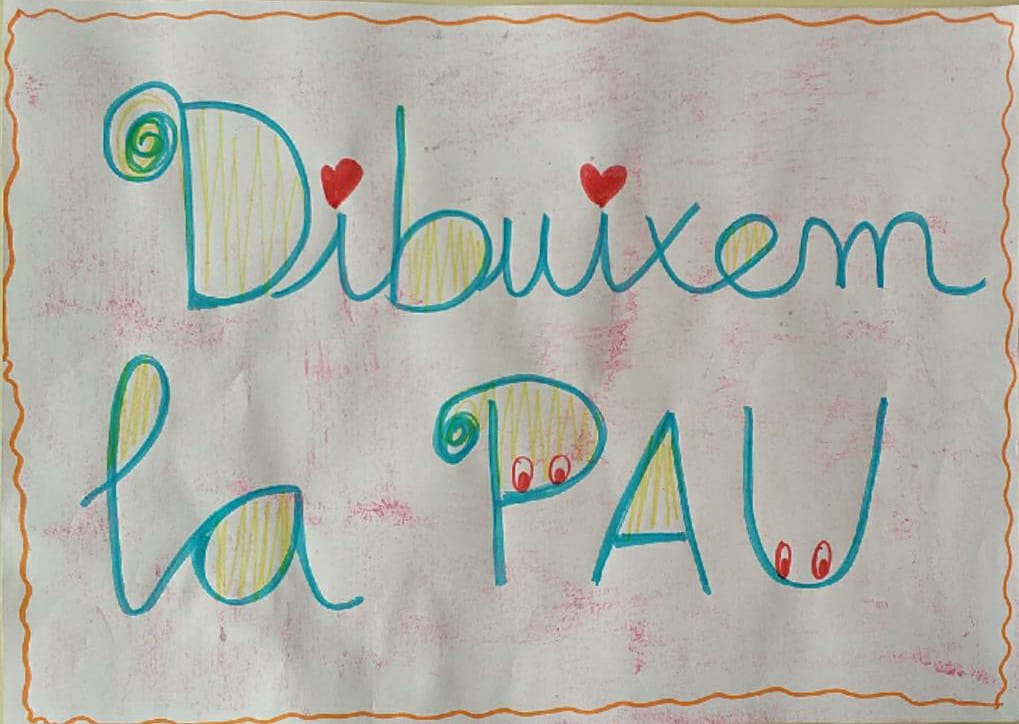 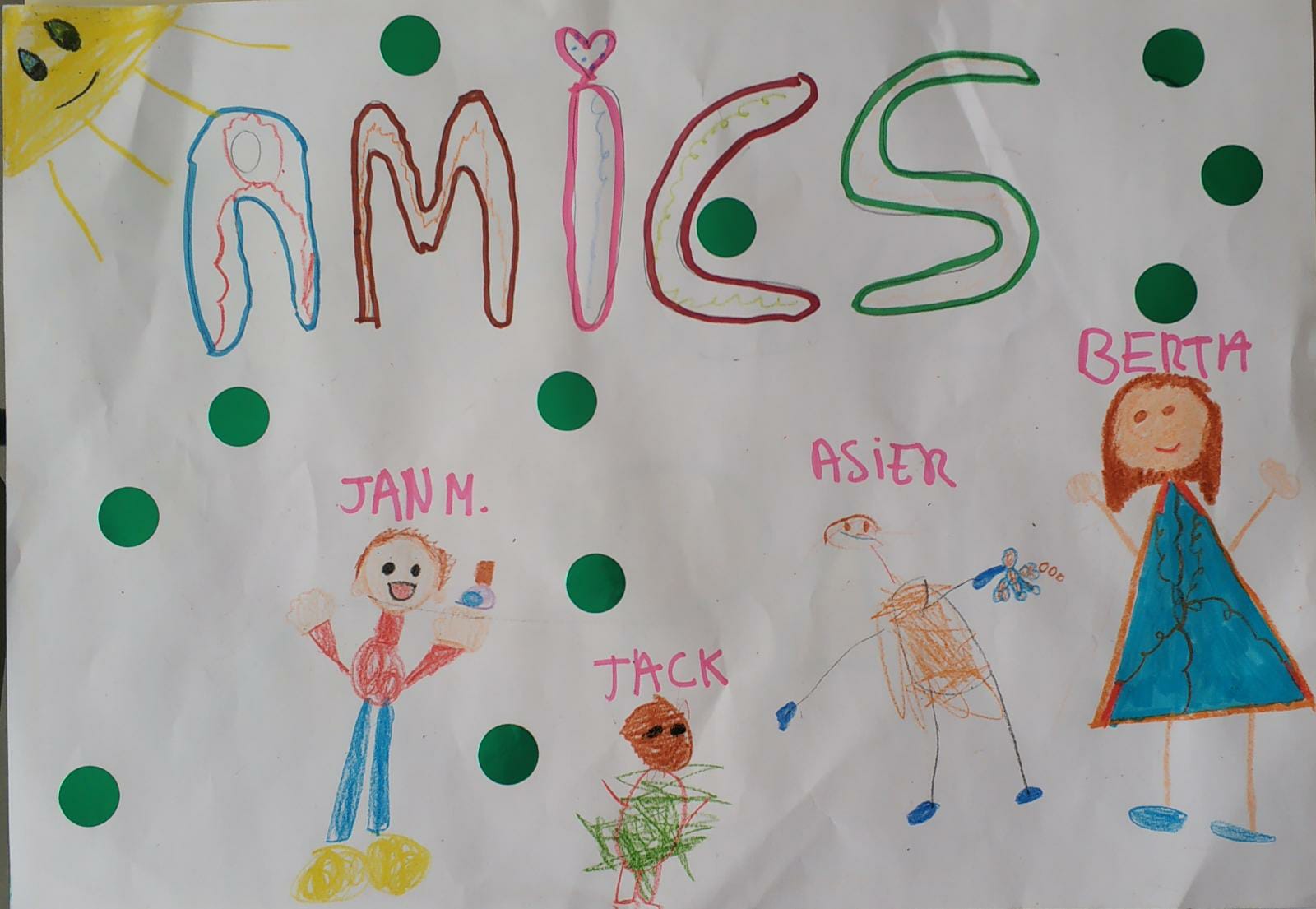 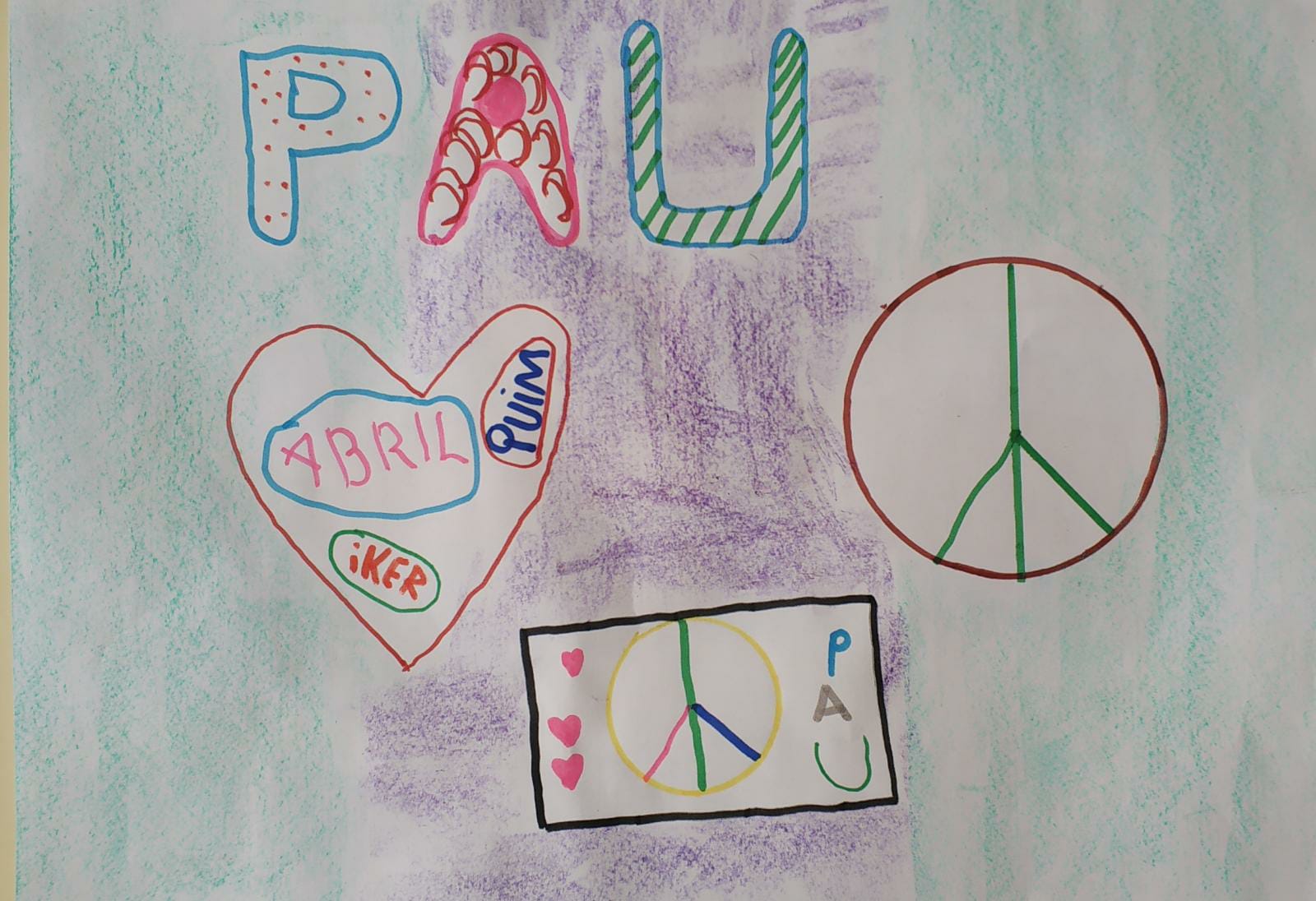 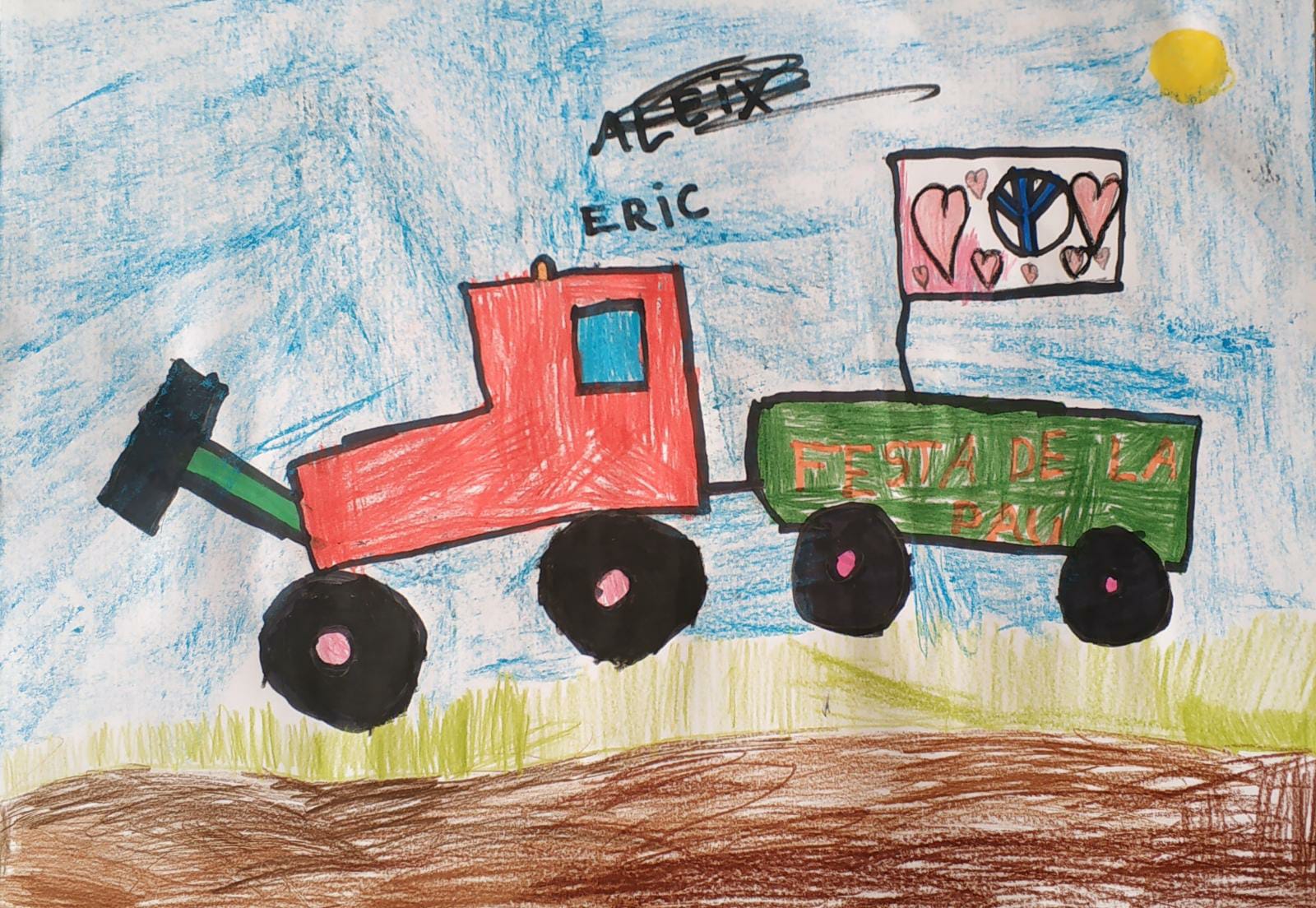 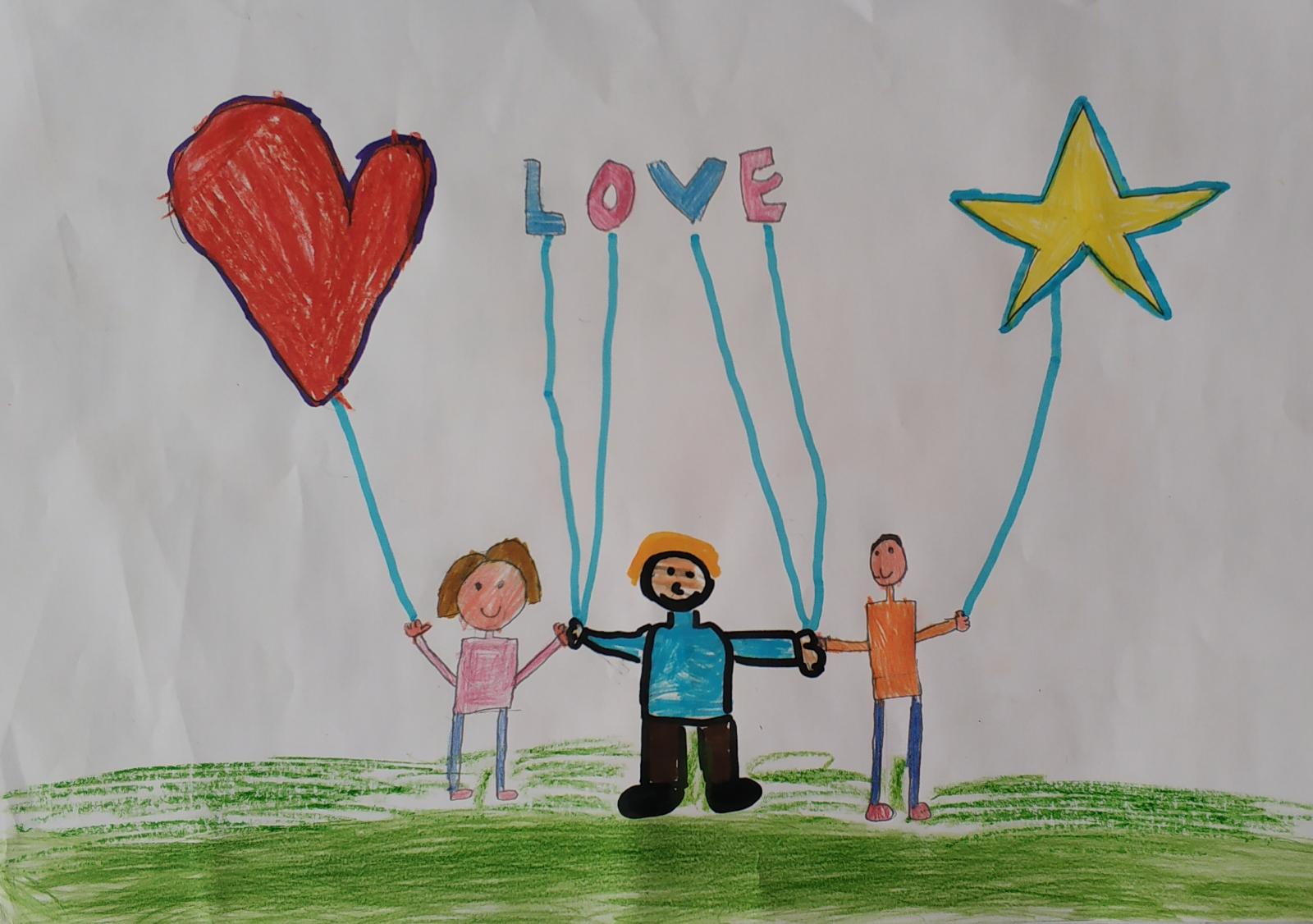 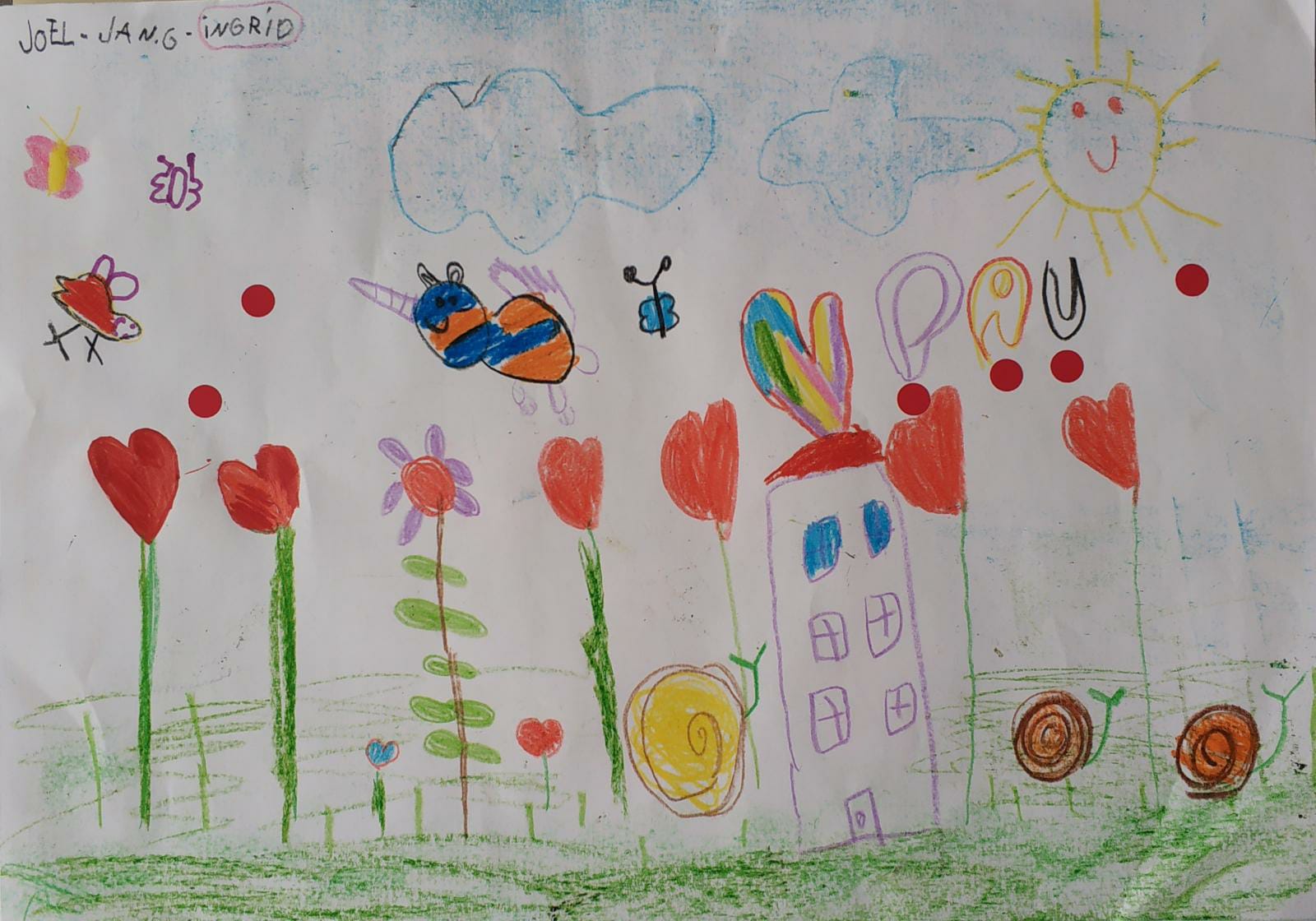 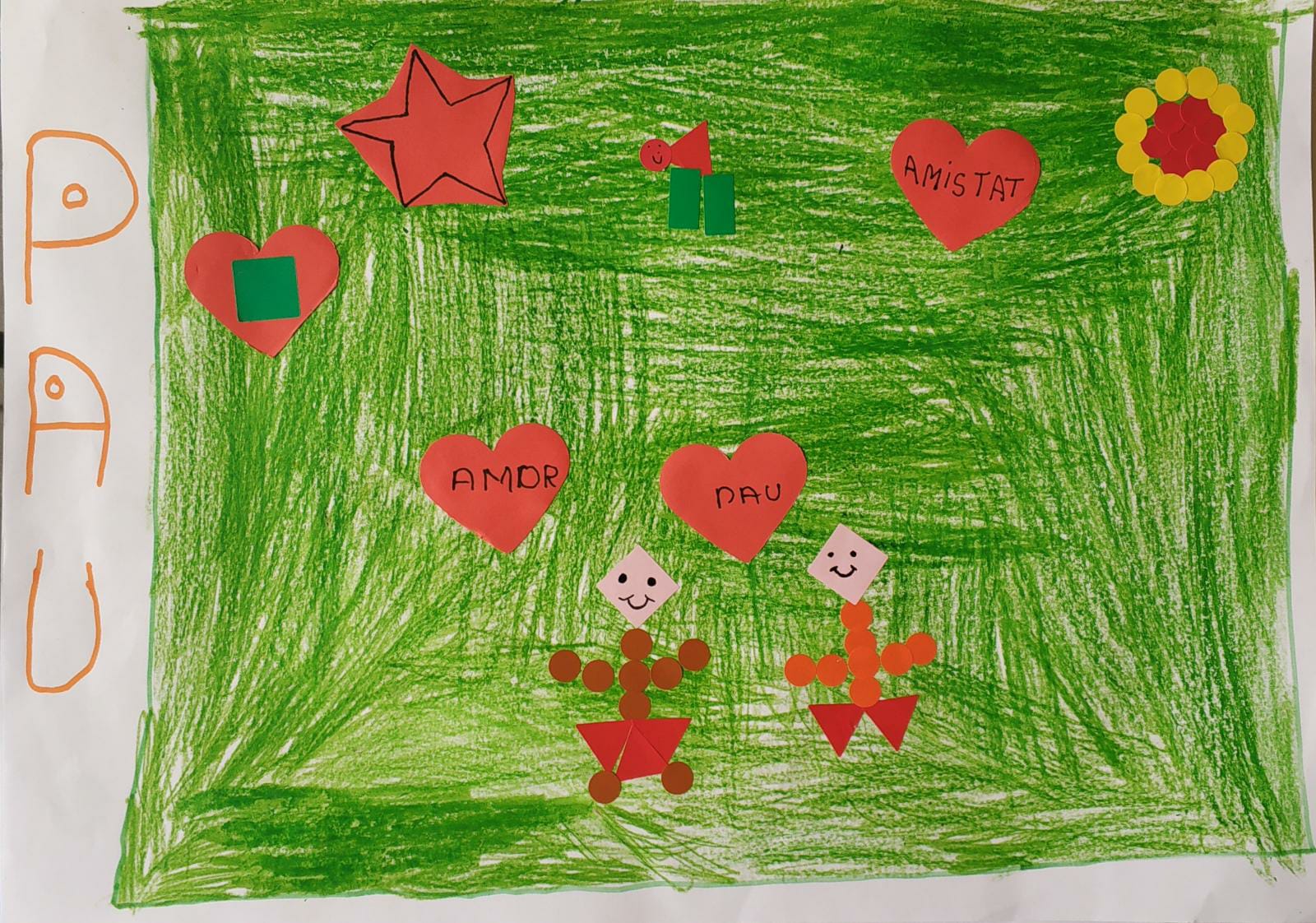